ENHANCING ICT DEVELOPMENT AND CONNECTIVITY FOR THE LANDLOCKED DEVELOPING COUNTRIES
By Mrs G Chingonzo
Ministry of ICT, Postal and Courier Services 
Zimbabwe
+263 712 325 558 / +263 4 705272
gchingonzo2@yahoo.co.uk
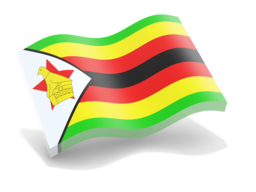 Presentation Content
Background
Establishment of the Ministry
Broadband and internet connectivity
ICT penetration rates
E- Learning (ICT Lab per School Project)
Community Information Centres (CICs)
E-Government
Background
Zimbabwe has made huge strides in ICT development and utilization. 
Pre-Government of National Unity (GNU) era ICTs coordinated from Ministries such as:
Ministry of Science and Technology Development, 	
Ministry of Finance
Ministry of Transport and Communication 
 Office of the President and Cabinet.
Background cntd……
Development of the National ICT Policy Framework 
Unbundling of the Post and Telecommunications Corporation into three state owned enterprises, namely:
NetOne (Mobile network operator)
TelOne (fixed line operator)
ZimPost (postal and courier services)
ICT development disconnected
Establishment of the Ministry
Ministry of ICT ( MICT) setup in 2009 to integrate and centrally pursue the ICT goals of the Country
Five year Strategic Plan setup as a road map for the development of ICT
Key focus areas from the Strategic Plan were:
ICT Governance
Infrastructure establishment, development and management
ICT utilization
e- government
Establishment of the Ministry contd……
MICT departments then developed work plans to operationalize the Strategic Plan.
MICT advocated for the removal of  customs duty on ICT gadgets.
The major objective was to promote the use of ICTs in the country as a catalyst for development across all sectors of the economy.
Working with service providers and Mobile Network operators the MICT advocated for lowering of tariffs using the argument of low regional rates.
Broadband and internet connectivity
Use of ICTs especially mobile phones and internet promoted. 
Most major cities now have broadband connectivity
The country has connected to undersea cables, namely: 
EASSy and SEACOM in the Indian Ocean and 
WACS in the Atlantic Ocean
MICT embarked on citizen centered projects such as the e-learning project, Community Information Centres (CICs) and e-Government.
ICT penetration rates
There has been remarkable increase in ICT penetration rates
Percentage Increase in ICT penetration rates
97%
34%
30.6%
11%
3.1%
2.3%
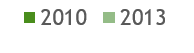 E- Learning (ICT Lab per School Project)
In an effort to increase ICT utilisation nationally, the MICT is working on the ICT Lab per School Project 
Major objective is to set up an ICT lab at each school in Zimbabwe
To date the project has seen 47 schools, 23 primary and 24 secondary schools, benefiting from this project.
The schools are being equipped with forty networked PCs installed with e-learning software, internet access, a projector, and a printer
Teachers in these schools receive training on hardware, software and general maintenance of the equipment.
ICT lab at a School
Community Information Centres (CICs)
One of the major problems facing rural communities in the socio-economic field is the limited access to relevant information in areas such as : 
Government
health
education
Economy
Agriculture
market access etc
Community Information Centres (CICs)contd…
ICTs widen the horizons of the rural community, by giving them an understanding of national and global issues  
 If the rural community has access to ICTs their awareness is increased and they will participate effectively in the socio-economic development process
Zimbabwe has Post Offices scattered throughout the country
Community Information Centres (CICs)cntd…
CICs refer to a facility in a community that will provide a platform for access to various e-enabled services: 
e-government services, 
printing, faxing and photocopying services, 
imaging, document lamination services,
internet and e-mail services, 
recreational (gaming) services 
e-learning services among others.
The CICs will therefore serve as one stop ICT access points
Training at a  CIC
E-Government (Zimconnect)
an e-Government framework and implementation Strategy termed, ZimConnect, was crafted in2010. 
To date eleven e-Government flagship projects have been identified and are at advanced stages of development.
THANK YOU
Victoria Falls, Zimbabwe